ANGLO SAXONS CRIME AND PUNISHMENT.
BY NIAMH.
YR5.
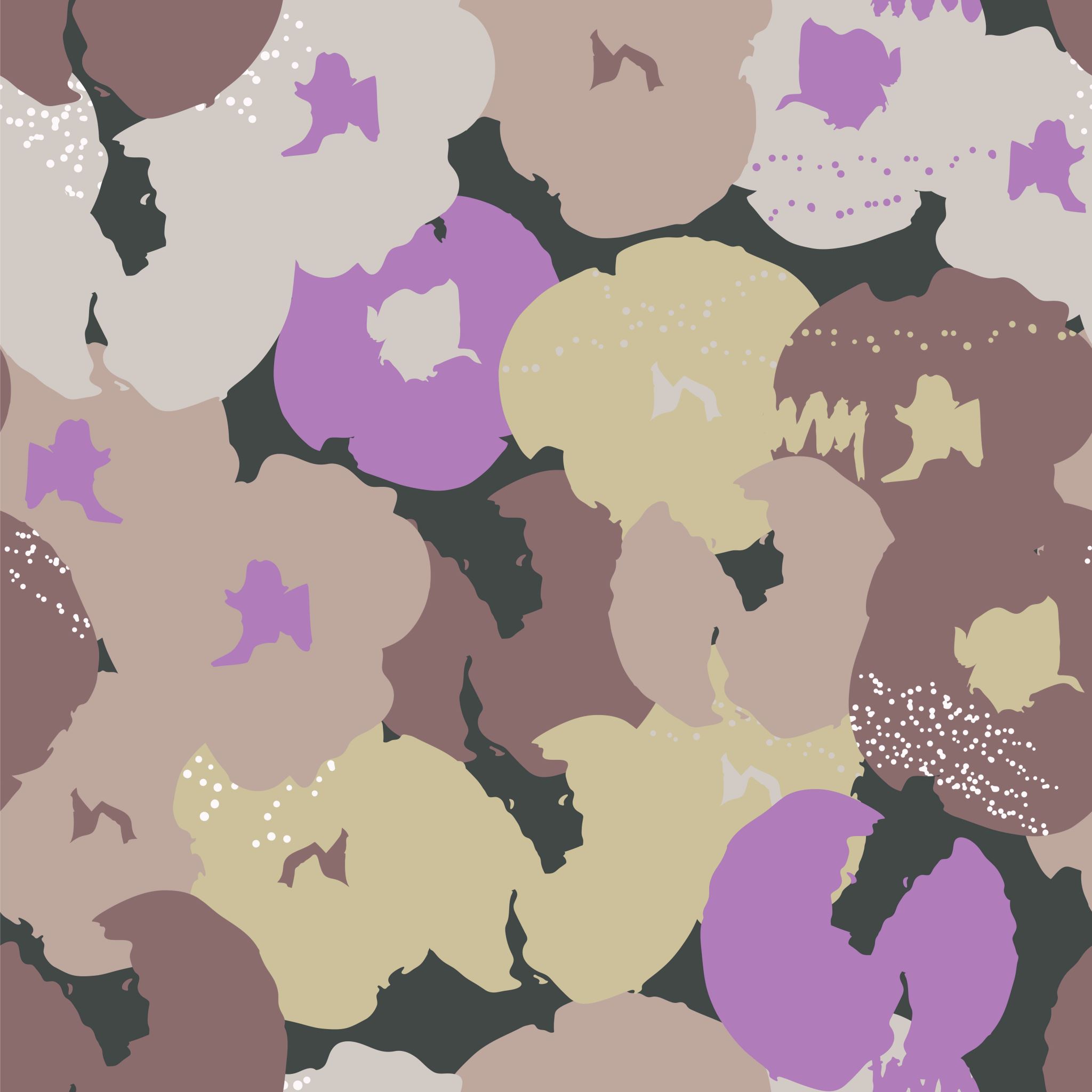 THE END